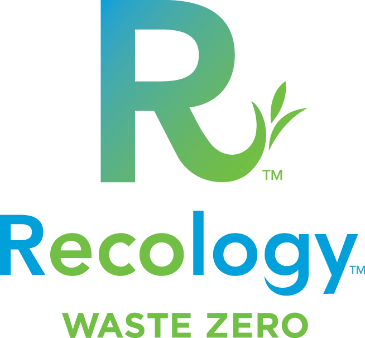 We are honored to serve The BOLINAs COMMUNITY Public utility district
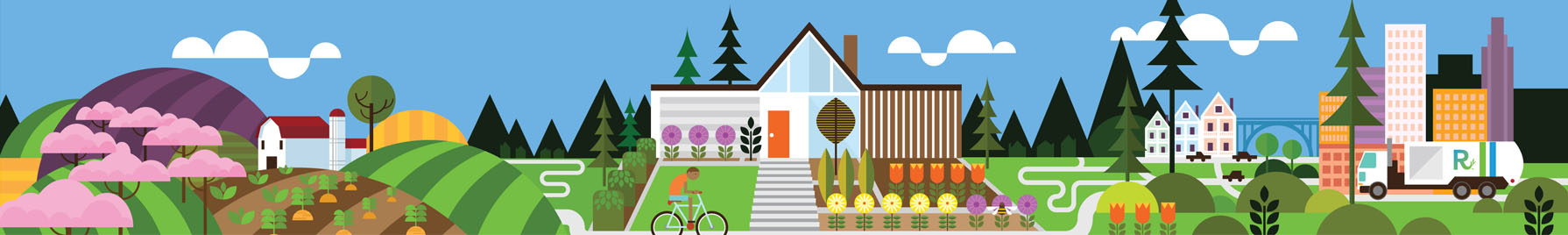 September 2023
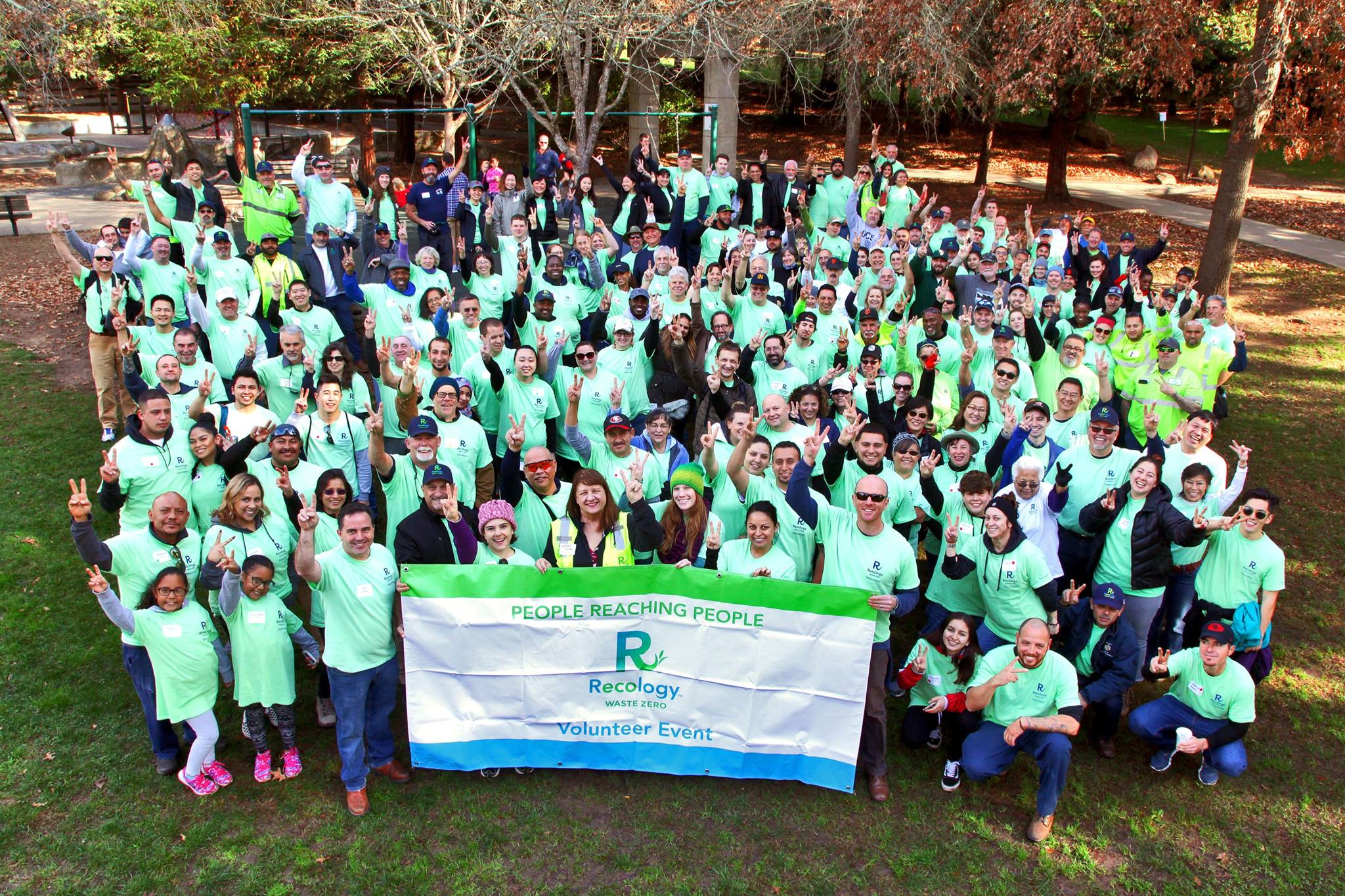 A Little About Us
Serving BCPUD since 2017

100% Employee Owned 

Part of Teamsters Union 665

Provide recycle, compost, garbage, C&D, and recycle processing services
Recology Sonoma Marin | 2023
2
[Speaker Notes: We began servicing BCPUD on December 23, 2017, after acquiring the Ratto Group. It was a great holiday gift to us to be able to begin our operations in the North Bay

We are proud to provide recycle, compost, garbage, C&D, and recycle processing services to the Bolinas Community.

We are also a 100% employee owned company. ALL of our employees at every level own a piece of the company, and we all take great pride in our work. Since we don’t answer to outside shareholders, we are able to factor the environment into every decision made and better serve the communities that we live and work in. 

Recology Sonoma Marin has 470 employees, and 87% of them live within the communities that we serve. We are also proudly part of Teamsters Union 665. Our Union employees receive full benefits, retirement plans, safety equipment, and living wages.]
Recology Services Bolinas
Trash, recycling and organics for over 600 accounts
Up to 2 single stream recycling carts per customer with no sorting required
Up to 2 organics carts for yard waste and food waste

Two on-call clean up event per residential account each year

Battery recycling

Recology trucks and drivers spend over 60 hours per week servicing Bolinas
Plus admin and management time
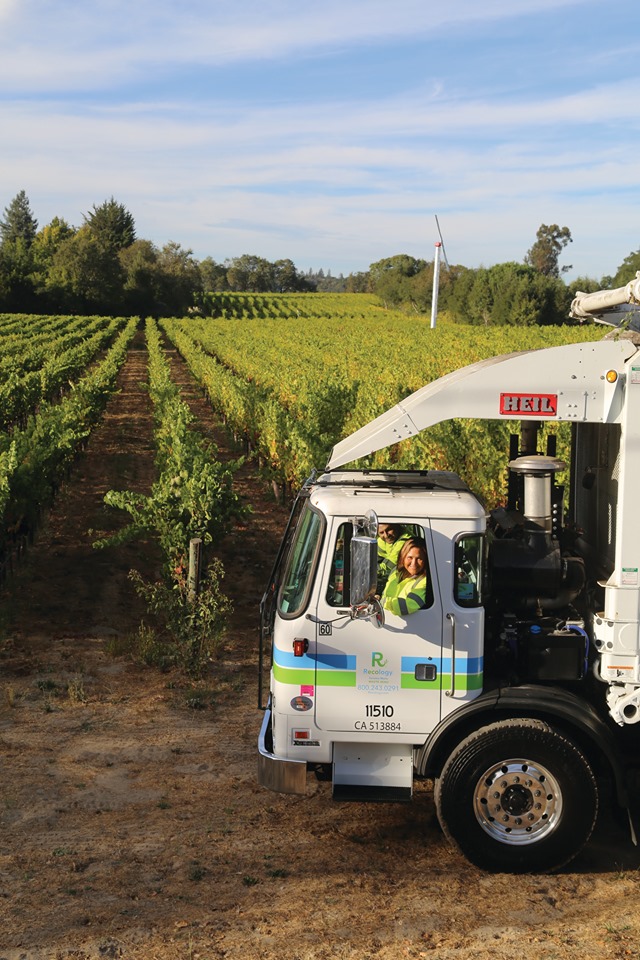 Recology Sonoma Marin | 2023
3
City Donated Services
Around $37,000 in annual cart and bin service for the City 
Free debris box hauls and associated disposal
Special event donations including: 
Labor Day BBQ
Art Garden & Food Festival
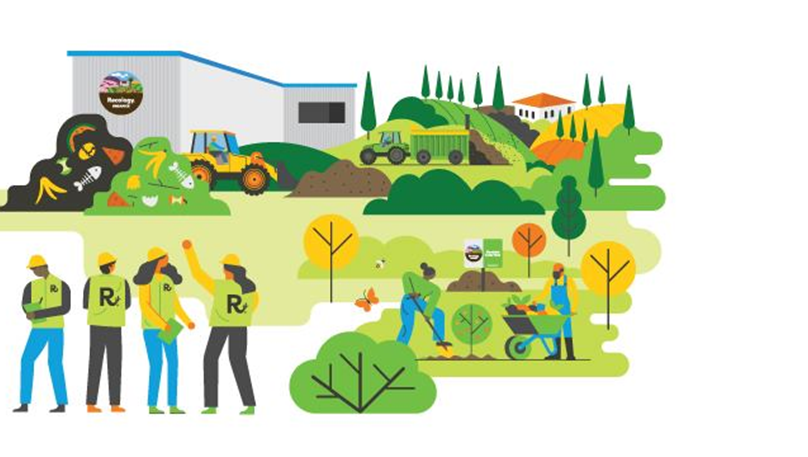 Recology Sonoma Marin | 2023
4
Environmental Health & Safety
Newer Rear-Loader vehicle in service

Operational sites & equipment are in high standing with all regulatory agencies

Regional Safety goals have been exceeded
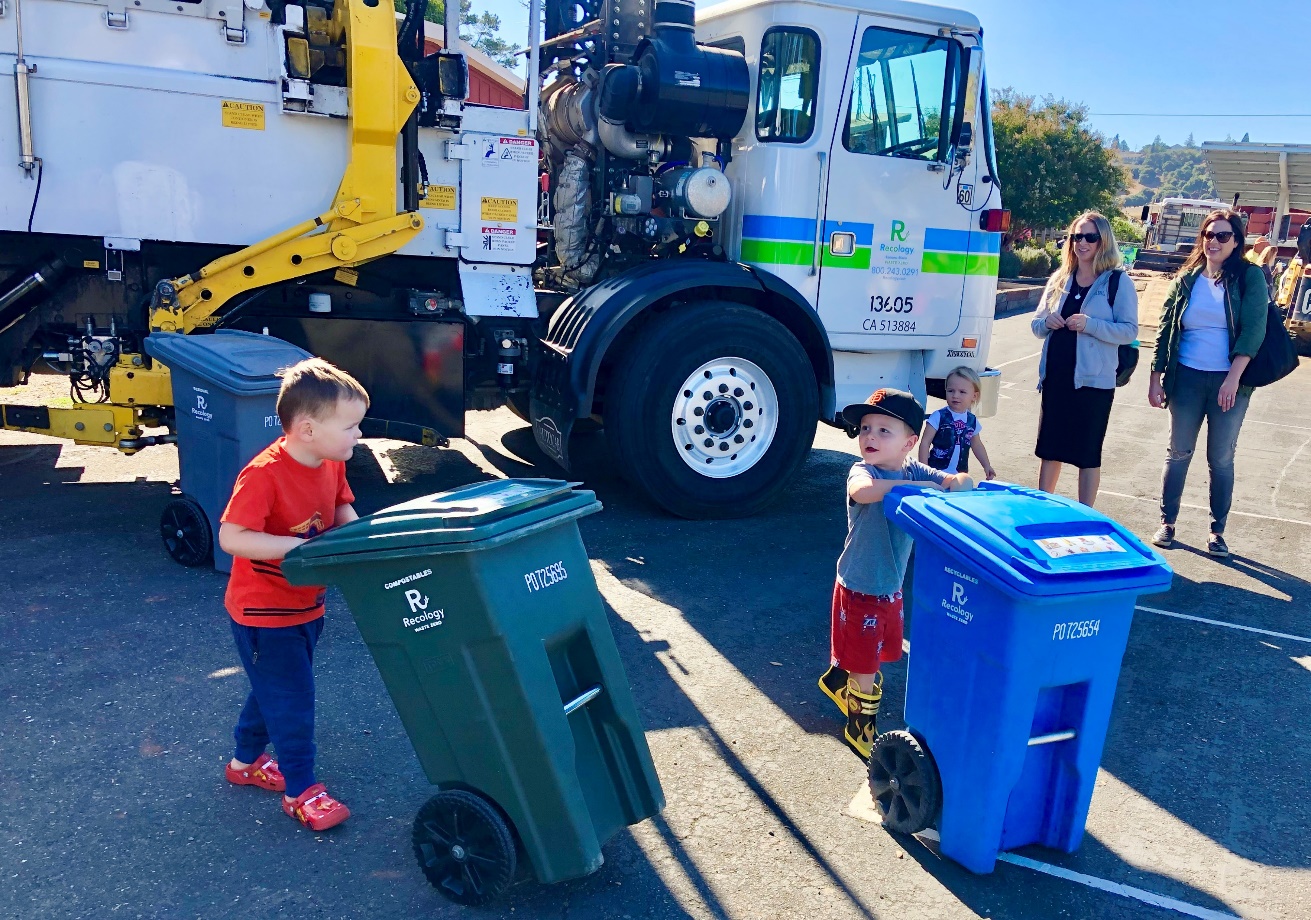 Recology Sonoma Marin | 2023
5
Public Education & Events
Newsletters delivered twice annually with Bolinas specific information and tips.
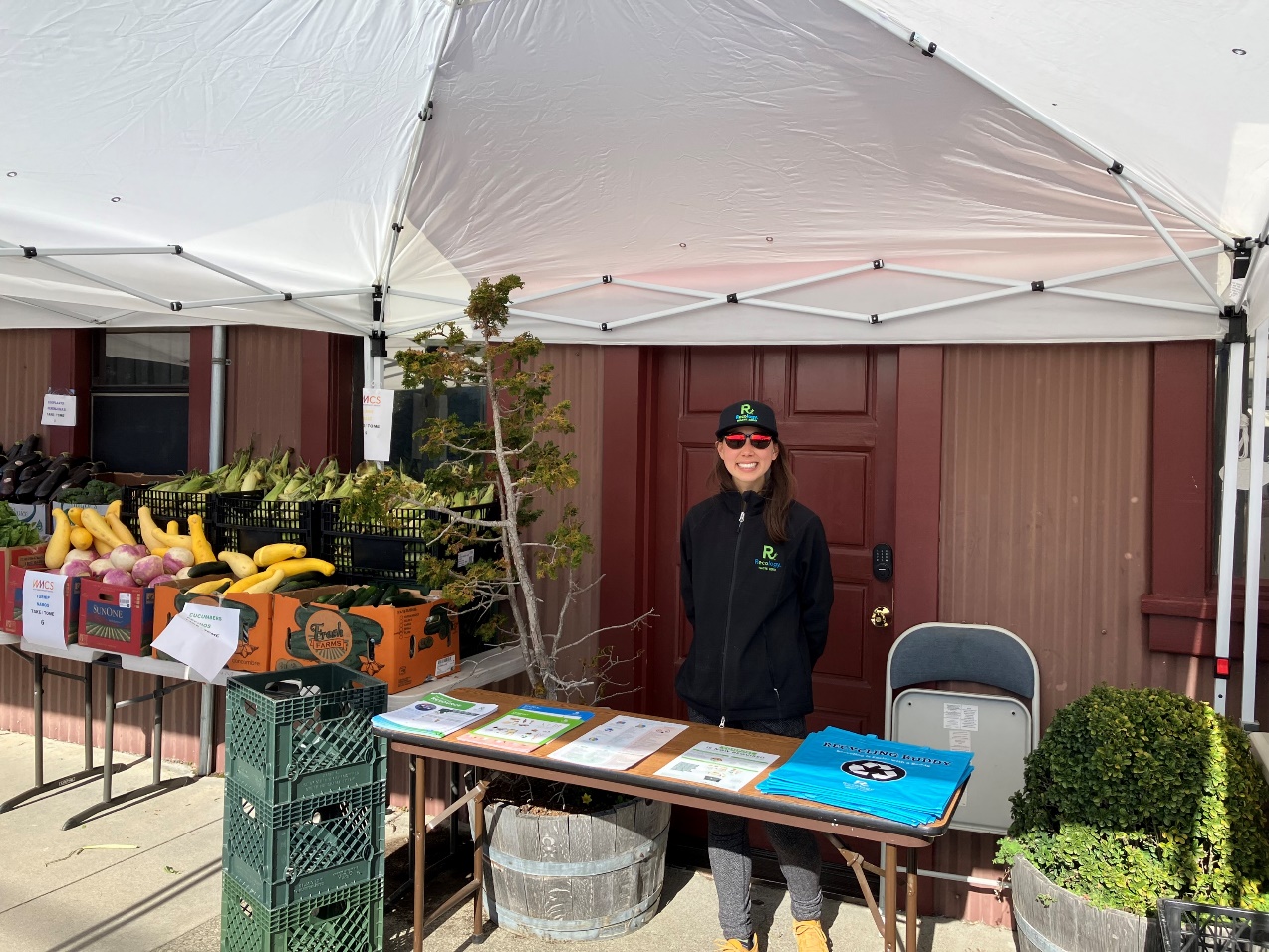 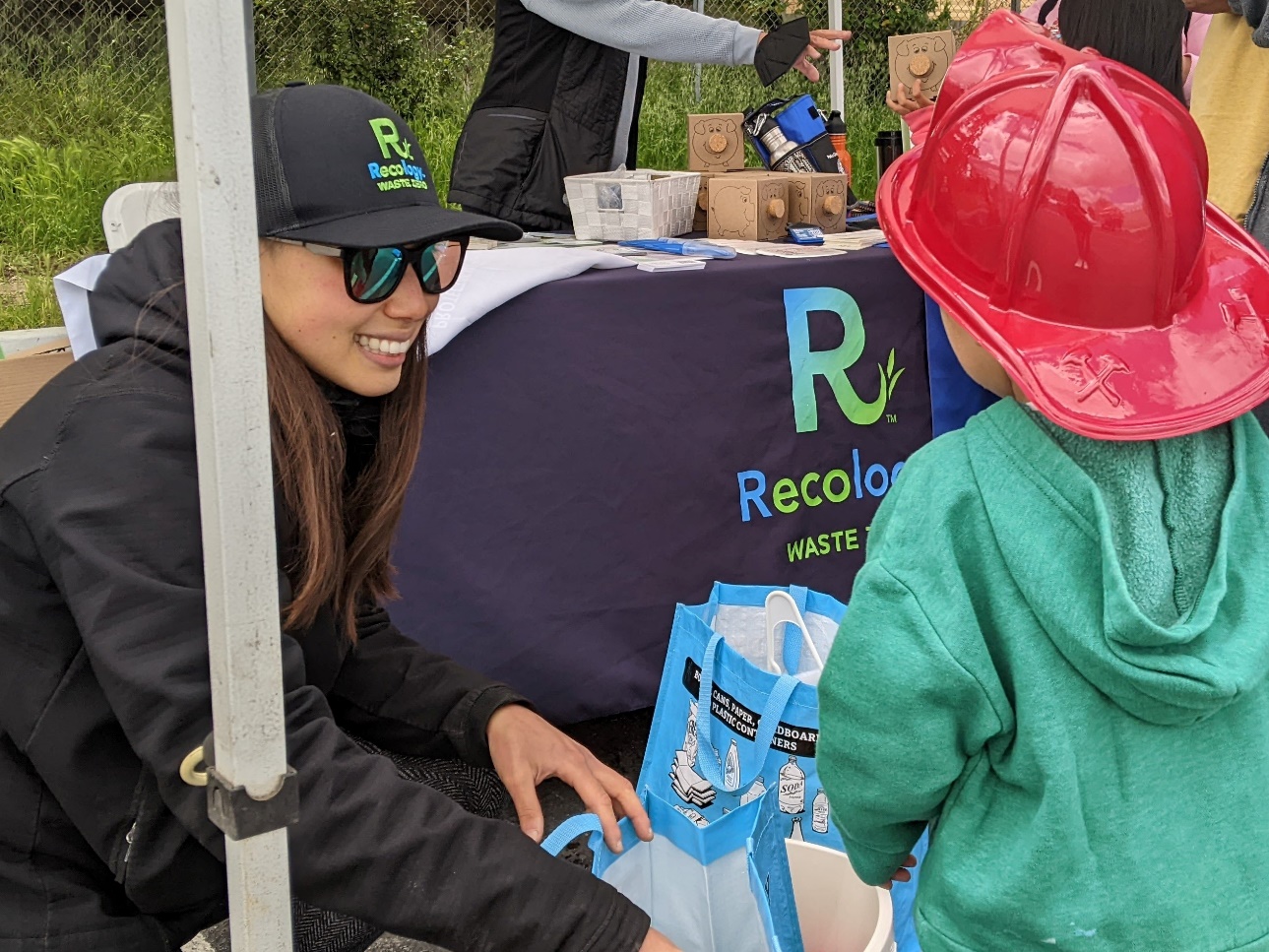 Recology Sonoma Marin | 2023
6
[Speaker Notes: Meilin is the Waste Zero Specialist for Bolinas, pictured here.]
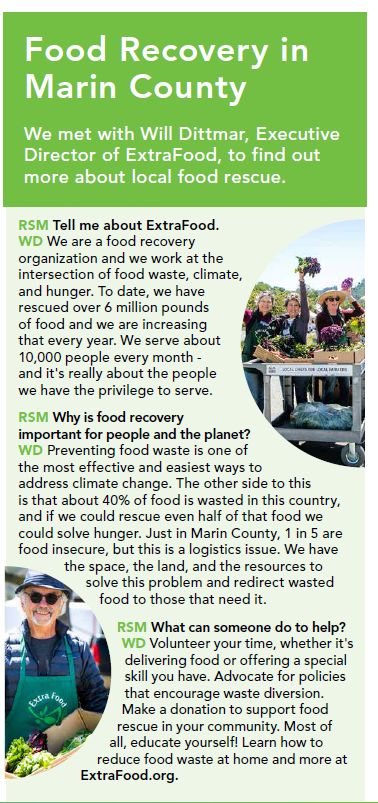 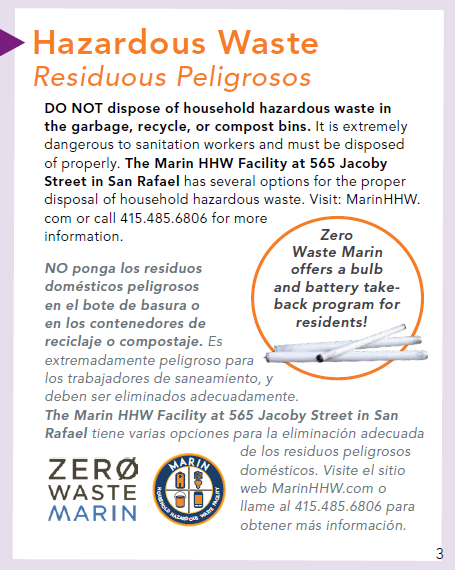 Waste Zero
Find the best and highest use of all resources collected
Increased landfill diversion in Bolinas from 50% in 2020 to 60% in 2023
Work with Zero Waste Marin, Marin County AB939 Local Task Force, and CalRecycle to assist the entire region in meeting recycling and composting requirements
Provide additional education and resources by collaborating with local organizations, including ExtraFood and Sustainable Exchange
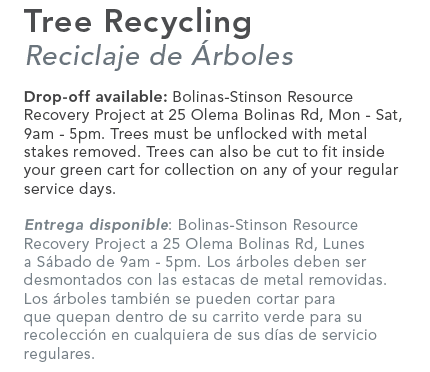 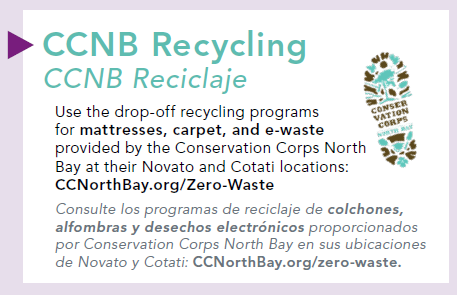 Recology Sonoma Marin | 2023
7
[Speaker Notes: Our mission is to find the best and highest use of all resources that we collect.]
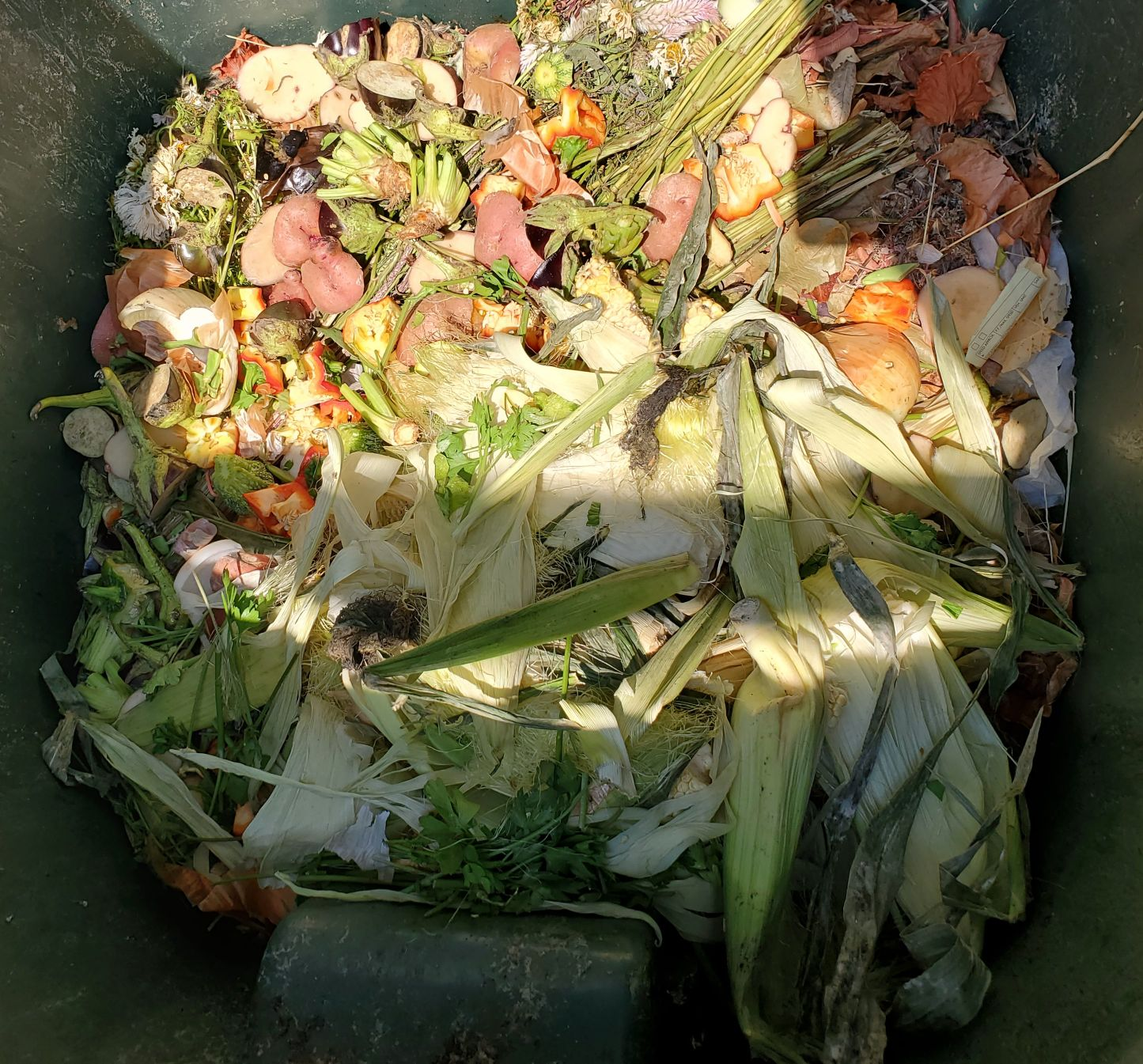 Commercial Compost
19 commercial compost programs in place in Bolinas

Including Bolinas-Stinson School

CA Mandatory Compost (AB1826) - went from 33% compliance in 2018 to 100% compliance in 2023
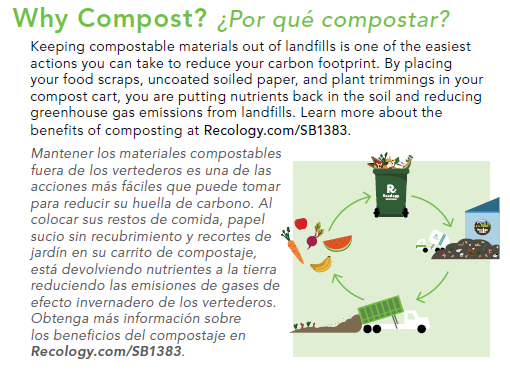 Recology Sonoma Marin | 2023
8
THANK YOU
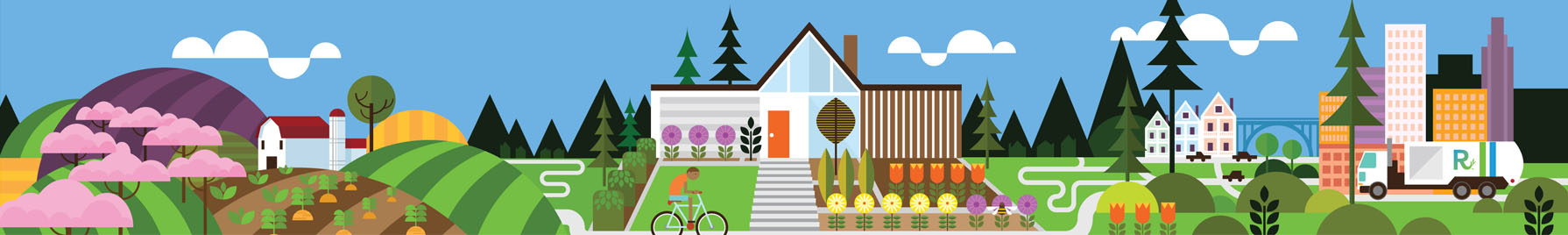